Microbiology                                                                                       Second Course
    Lec. 4&5                                                                                               Fourth Stage

Gram-Positive Bacilli
Gram-Negative Cocci and Rods
Assist. Lec.
Sherko Muhammed Abdul-Rahman
MSc. in Microbiology
Email: sherko.abdulrahman@su.edu.krd
Gram-Positive Bacilli:
Non spore forming: eg. Lactobacillus 
Spore forming which has the following:
Aerobic spore forming example:  Bacillus anthracis, causes anthracis
Anaerobic forming example:
Clostridium tetani causes Tetanus
Clostridium perfringe  causes Gas gangrene
Clostridium botulinum causes:
botulism
paralysis
respiratory failure
4. Clostridium diphtheriae causes:
Fever, pharyngitis, airway obstruction, myocarditis
2023-02-05
2
Gram-Negative Cocci:
The Gonococcus, e.g. Neisseria gonorrhoeae 
The Meningococcus, e.g. Neisseria meningitis, it is considered a potential pathogen in the  orophyarynx.
Both looks identical kidney shaped and intracellular diplococci.
2023-02-05
3
Gram-Negative Rods (GNR):
2023-02-05
4
Gram-Negative Rods:
Oxidase negative, non-fermentative, they do not ferment sugars e.g: Acinobacter
Oxidase positive, fermentative, comma shaped. The most important are:
Vibrio cholerae that causes cholera, which is a disease characterized by severe diarrhea and dehydration.
Pseudomonas that causes infection in immunocompromised patients (resistance to antibiotics).
2023-02-05
5
Non-Gram-stainable bacteria:
Spirochaetes: Cause syphilis (Sexual transmitted)
Chlamydia: Obligate intra-cellular bacteria
Mycoplasmas: Smallest free-living Organisms, No cell wall
Mycoplasmas pneumonia 
Mycoplasmas genitalium
2023-02-05
6
Salmonella
Causes infections in humans and  vertebrates,
Enteric Fever( Typhoid Fever )
Gastroenteritis
Septicemias
Carrier state.
7
2023-02-05
7
Enteric Fever (Typhoid Fever)
Salmonella typhi causes: Typhoid fevers
Salmonella paratyphi A,B,C causes: Paratyphoid fevers.
Food poison group causes: Gastroenteritis, Septicemias, Localized infection  (Spread from animals to humans)
8
2023-02-05
8
Morphology of Salmonella
Gram negative bacilli
Salmonella produces colonies of approximately 2–4 mm in diameter. 
Motile by peritrichous flagella.
9
2023-02-05
9
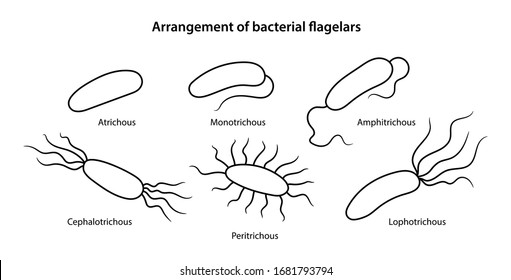 2023-02-05
10
Bacteriology –Typhoid fever
The Genus  Salmonella belong to  Enterobacteriaceae family.
Facultative anaerobe
Gram negative bacilli
Distinguished from other bacteria by  Biochemical and antigen structure
11
2023-02-05
11
Cultural Characters
Aerobic / Facultatively anaerobic
Grows on simple media: Nutrient agar,
Temp.	15 – 41ºc / 37ºc
Colonies appear as large 2-4 mm, circular, low convex,
On MacConkey medium: appear colorless
On Selective medium: Wilson Blair, Bismuth sulphide medium. Produce Jet black colonies H2S produced by Salmonella typhi.
12
2023-02-05
12
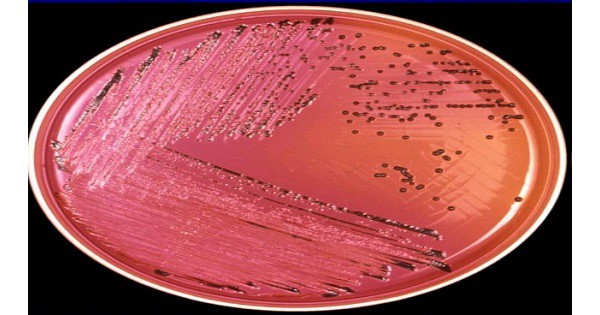 Produce Jet black colonies by Salmonella typhi.
2023-02-05
13
Identifying Enteric Organisms
Isolates which are non lactose fermenting
Motile, Indole positive
Urease negative
Ferment Glucose,Mannitol,Maltose
Do not ferment Sucrose
Typhoid bacilli are anaerogenic
Some of the Paratyphoid form acid and gas
Further identification done by slide agglutination  tests
14
2023-02-05
14
Biochemical tests are used to identify bacterial species by differentiating them on the basis of biochemical activities. The difference in protein, fat metabolism, carbohydrate metabolism, enzyme production, compound utilization ability, etc. are some factors that aid in bacterial identification.
Salmonella typhi do not produce gas.
Indole -ve
Methyl Red +ve 
Voges–Proskauer (VP) -ve
Citrate +ve
Urea -ve
H2S produced by Salmonella typhi
Paratyphi A do not produce H2S
11
2023-02-05
15
Antigenic structure of  Salmonella
Two sets of antigens
Detection by serotyping:
Somatic or 0 Antigens contain long chain polysaccharides(LPS).
Flagellar or H Antigens are strongly immunogenic and induces antibody formation rapidly.
2023-02-05
16
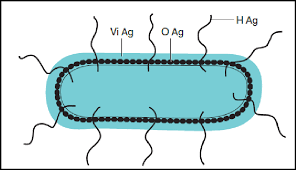 Antigenic structure of  Salmonella
2023-02-05
17
Clinical manifestation
صداع ، توعك ، فقدان الشهية ، لسان مغلف
عدم ارتياح في البطن،
الإمساك / الإسهال
حمى نوع سلم الخطوة،
بطء القلب النسبي،
تضخم الكبد
تظهر بقع الورد
Headache, malise,anorexia ,coated tongue
Abdominal discomfort,
Constipation / Diarrhea
Step ladder type fever,
Relative bradycardia,
Hepatomegaly
Rose spots appea
28
2023-02-05
18
Complications of Enteric  fever (Typhoid  Fever)
Intestinal perforation,
Hemorrhage,
Circulatory collapse.
Bronchitis Bronchopneumonia,
Meningitis,
Cholecystitis,
Arthritis,Periostitis / Nephritis,
Osteomyletis,
انثقاب معوي
نزف،
انهيار الدورة الدموية.
التهاب الشعب الهوائية
التهاب السحايا ،
التهاب المرارة ،
التهاب المفاصل ، التهاب السمحاق / التهاب الكلية
التهاب العظم والنقي
2023-02-05
19
How we diagnose Typhoid  Fever
Diagnosis is made by any blood, bone marrow or stool cultures and with the Widal test (demonstration of salmonella antibodies against antigens O-somatic and H-flagellar).
2023-02-05
20
Blood cultures in Typhoid  Fevers
Bacteremia occurs early in the disease
Blood cultures are positive in:

1st week in 90%
2nd week in 75% 
3rd week in 60%
4th week and later in 25%
2023-02-05
21
What are the latest serological tests for salmonellosis?
Serological tests used in the diagnosis of enteric fever yield limited sensitivity and specificity.
The Widal test is used to measure antibodies against O and H antigens of S typhi. Newer diagnostic tests (Typhidot, Tubex) allow direct detection of immunoglobulin M (IgM) antibodies against specific S typhi antigens.
2023-02-05
22